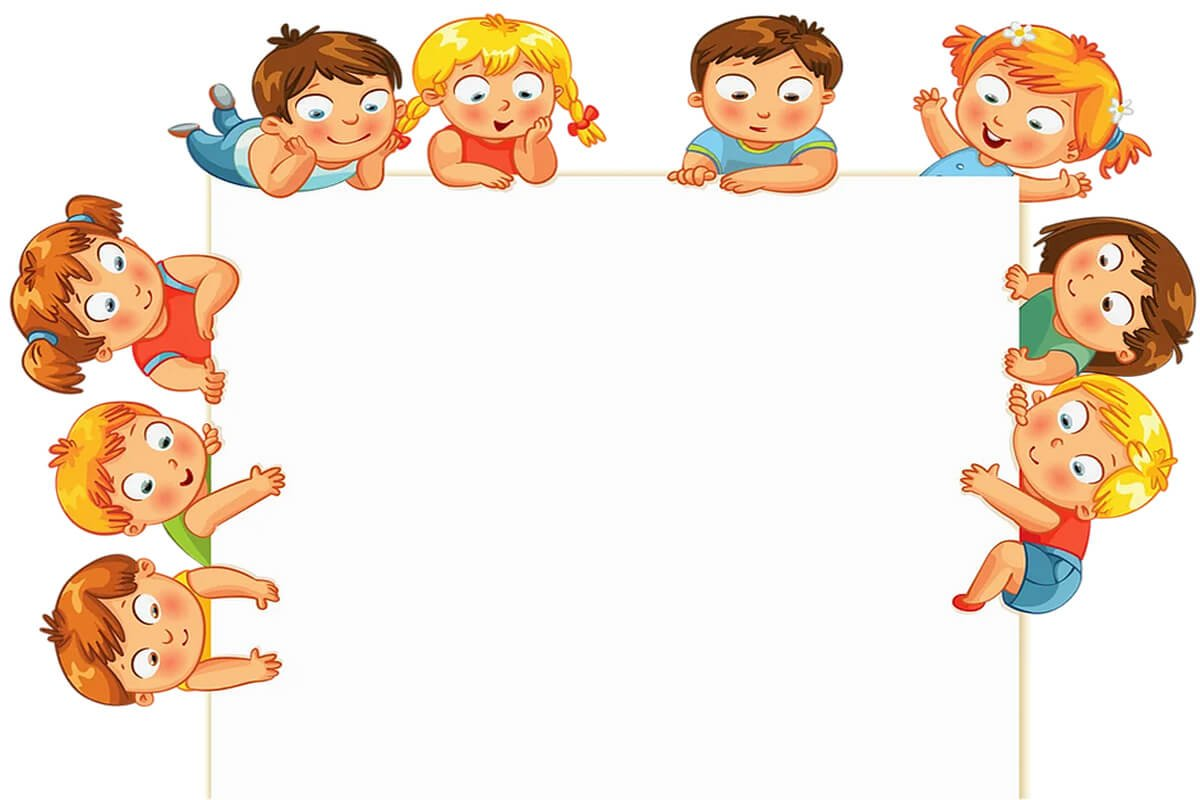 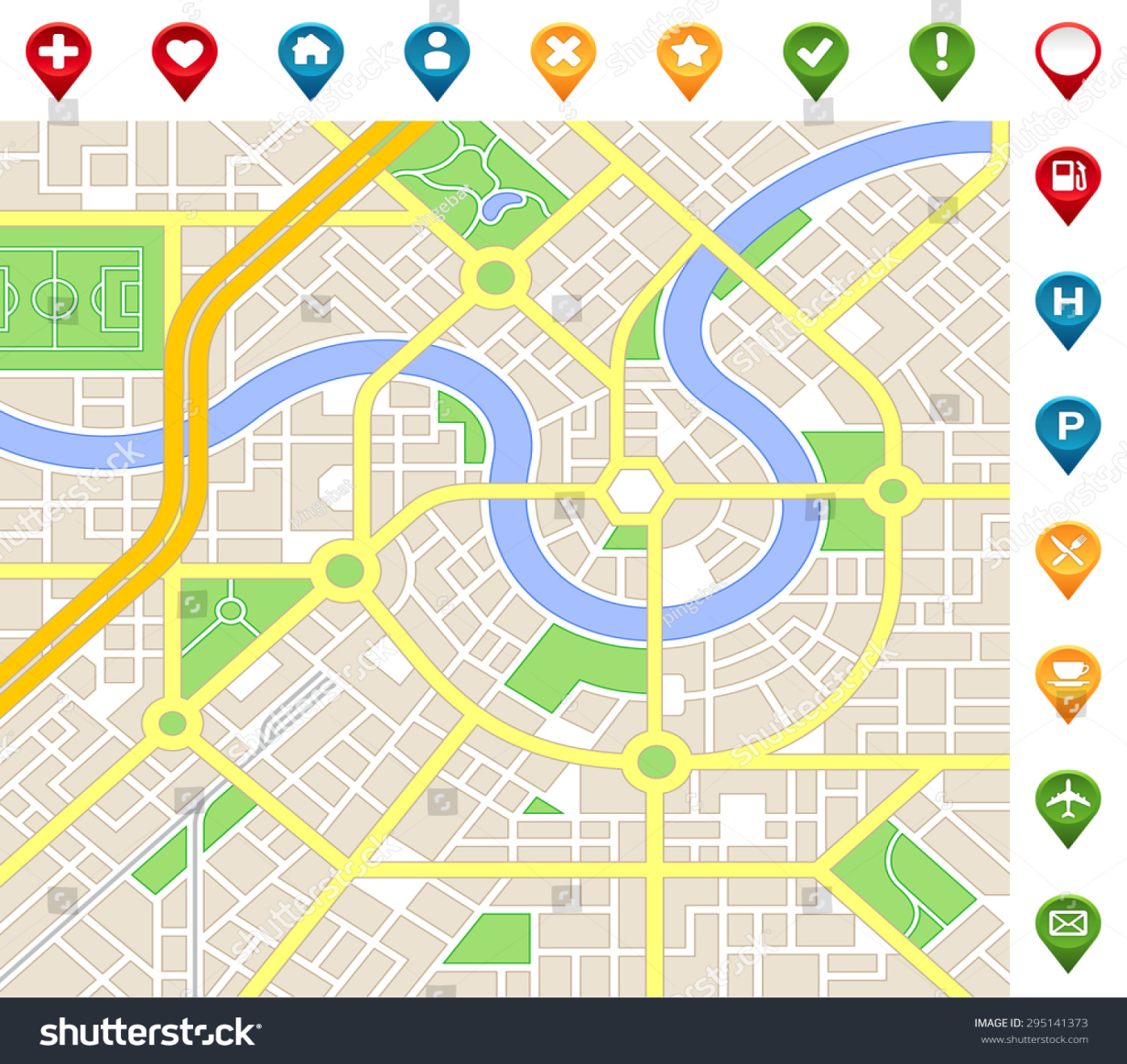 Проект
«Мир моих эмоций»
Автор-составитель проекта: 
Милованова С.В.
педагог-психолог
МБДОУ «Детский сад 
«Медвежонок»
Тамбов
2023
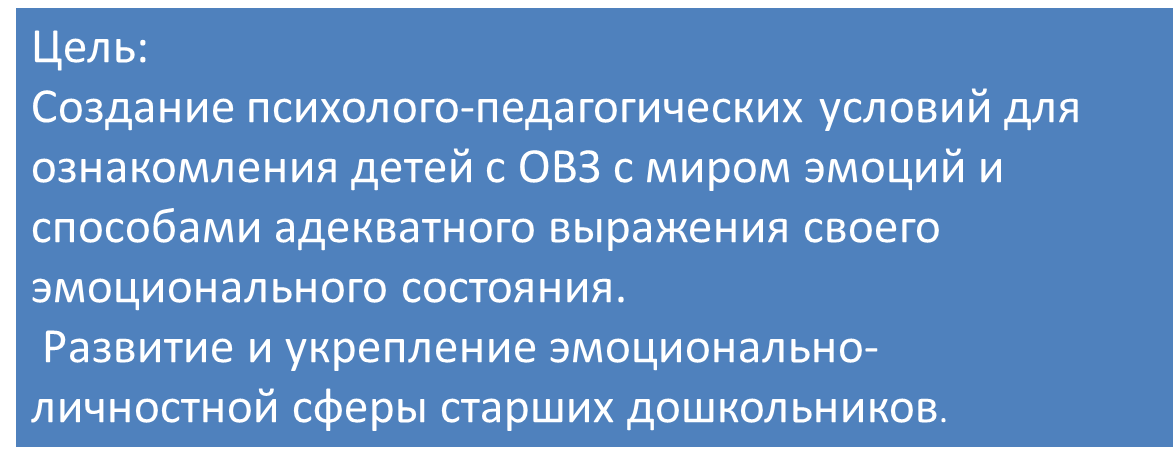 Дорожная карта проекта
Составление  заключения,  анализ  выполненной работы и оценка её эффективности.
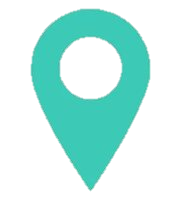 Проведение игр-занятий с детьми, консультации с родителями и педагогами
Разработка игр-занятий с детьми.
Подготовка предметно-пространственной среды.
Подготовка к консультации с родителями и педагогами.
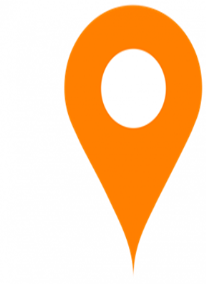 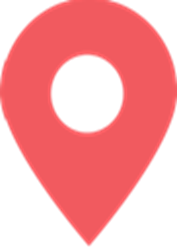 Изучение методической литературы, опыта работы по развитию и профилактике эмоционально-личностной сферы детей старшего дошкольного возраста с ОВЗ.
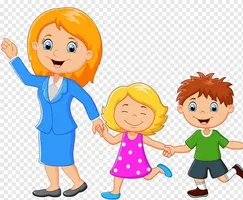 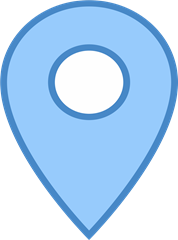 Оценка исходного состояния проблемы, через определение особенностей личностного и эмоционального благополучия детей.
Подбор наглядно-информационного сопровождения и необходимого оборудования для занятий.
Подбор методического, дидактического, художественного демонстрационного, информационного материала по теме проекта.
Подбор интернет – ресурсов по заданной тематике.
Подготовительный  этап
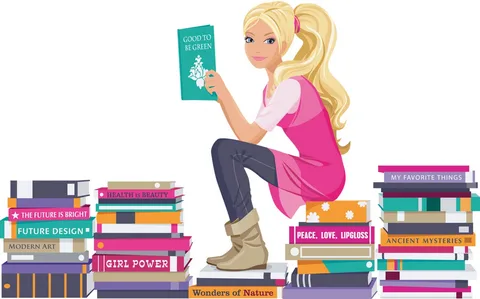 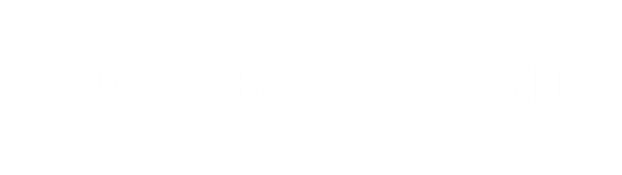 1. Диагностика эмоциональной сферы дошкольника      (Л.П.  Стрелкова).
     2. Методики исследования личности и актуального психоэмоционального состояния воспитанников: Методика «Выбери нужное лицо» (Р. Тэммл, М. Дорки, В. Амен) , Методика «Контурный САТ-Н (Детский апперцептивный тест Л. Беллак, О. Беллак), Методика «Лесенка» (В.Г. Щур).
    3. Реализация адаптированного варианта программы «Удивляюсь, злюсь, боюсь, хвастаюсь и радуюсь. Программы эмоционального развития детей дошкольного и младшего школьного возраста» (Крюкова С.В., Слободяник Н.П.).
    4.Использование картотеки упражнений на релаксацию.
    5.Использование демонстрационного материала «Добрые дела», «Азбука эмоций»,   «Моё настроение».
    6. Разработка тематики бесед: «Какое у меня сейчас настроение?» , «Моя мама радуется когда…». «Я огорчаюсь…», «Я удивляюсь..» и др. 
    7. Рисование- Подготовка карточек с изображением контура лица человека
( «Дорисуй..», «Моё настроение»).
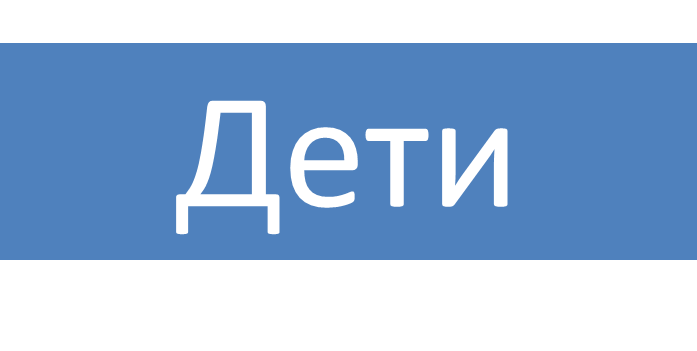 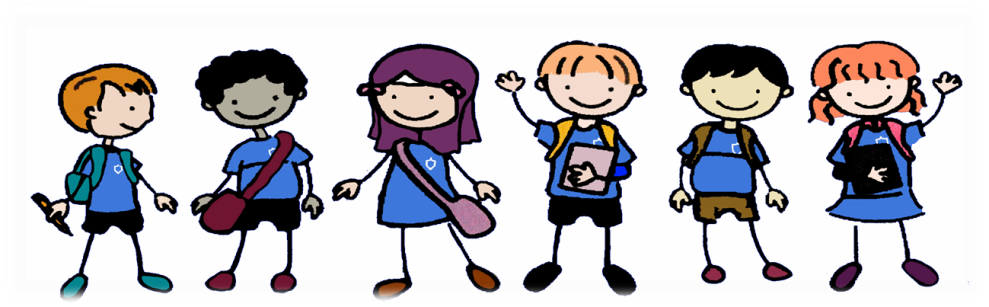 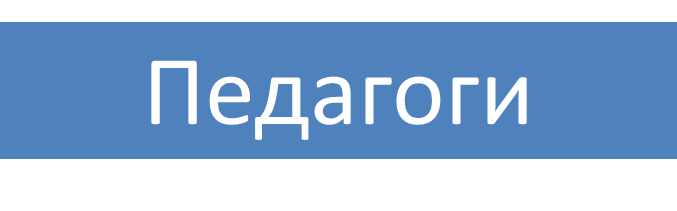 Семинар-практикум:
 «Развитие эмоциональной сферы у детей дошкольного возраста»
Консультации
1. «Эмоциональное благополучие детей дошкольного возраста»
2. «Значение развития эмоционального интеллекта у детей старшего дошкольного возраста»
Памятки
1. «Что нужно знать об эмоциях дошкольников»
2. «Развитие эмоционально-волевой сферы у детей средствами игр»
Буклеты
1. «Что такое эмоциональный интеллект»
2. «Эмоциональное развитие дошкольника»
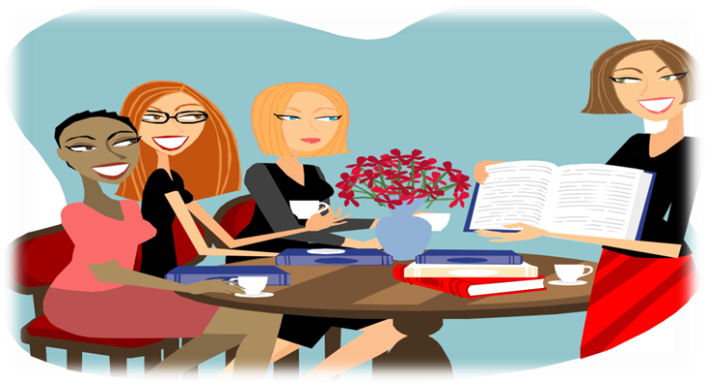 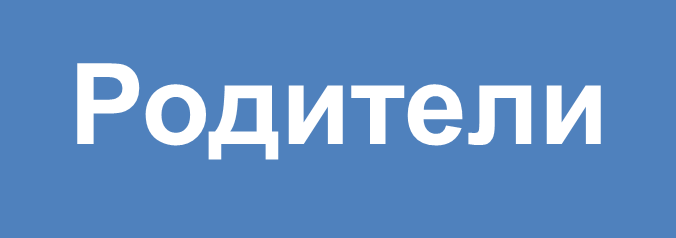 Выступление на родительских собраниях
1. «Особенности эмоционального развития ребенка на каждом возрастном этапе»
2. «О важности эмоционального развития дошкольника»
3. «Как помочь ребёнку преодолеть негативное эмоциональное состояние»
Консультации и рекомендации для родителей
1. «Как создать благоприятный эмоциональный климат в семье»
  2. «Развивающие игры эмоциональной сферы ребенка»
  3. «Что такое хорошо и что такое плохо»
  4. «Самооценка ребёнка дошкольного возраста»
 Памятки
 1. «О важности эмоционального развития ребенка  с ОВЗ»
 2.  «Развитие положительных эмоций ваших детей»
  Буклеты
 1. «Эмоциональное развитие дошкольника. Развиваем не только интеллект»
 2. «Развиваем эмоциональную сферу или мир детских эмоций»
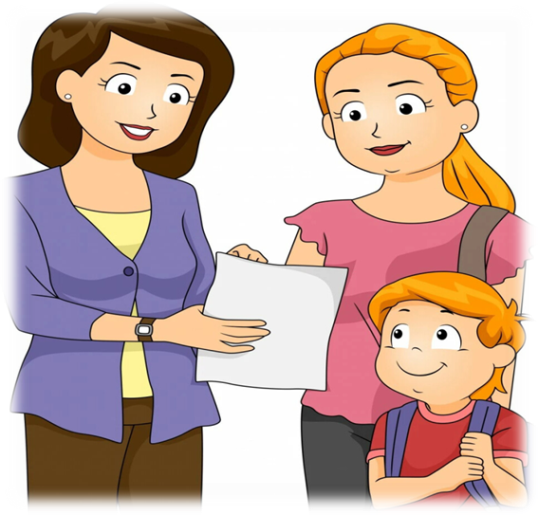 Заключительный  этап
1. Итоговое занятие «Сказочное путешествие в волшебный мир эмоций»
2. Создание лэпбука «Мир эмоций»
3. Составление заключения по итогам выполненной работы
Результативность 

- Дети научились различать и объяснять эмоциональное состояние других людей, увеличилось количество осознаваемых эмоций, глубина эмоциональных переживаний, улучшился уровень передачи эмоциональных состояний в речи, дети адекватно проявляют свои эмоции в общении со взрослыми и сверстниками, узнали о способах, как выплеснуть свои эмоции и никому не навредить.
- Родители глубже осознали свою роль в эмоциональном благополучии ребенка.
Игры для развития эмоций
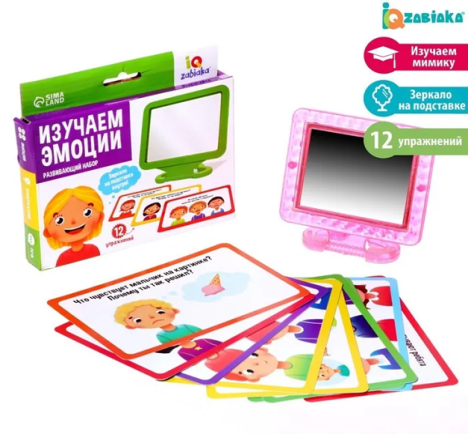 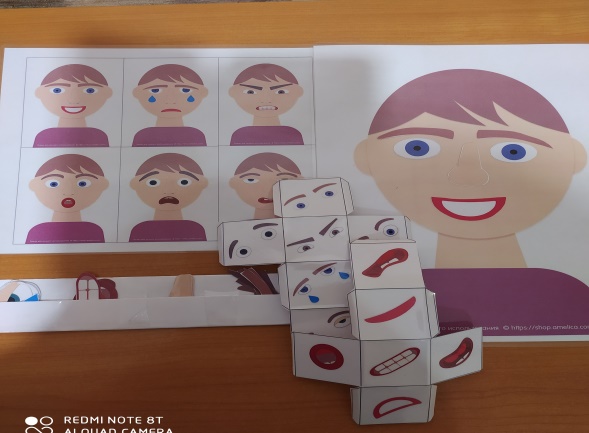 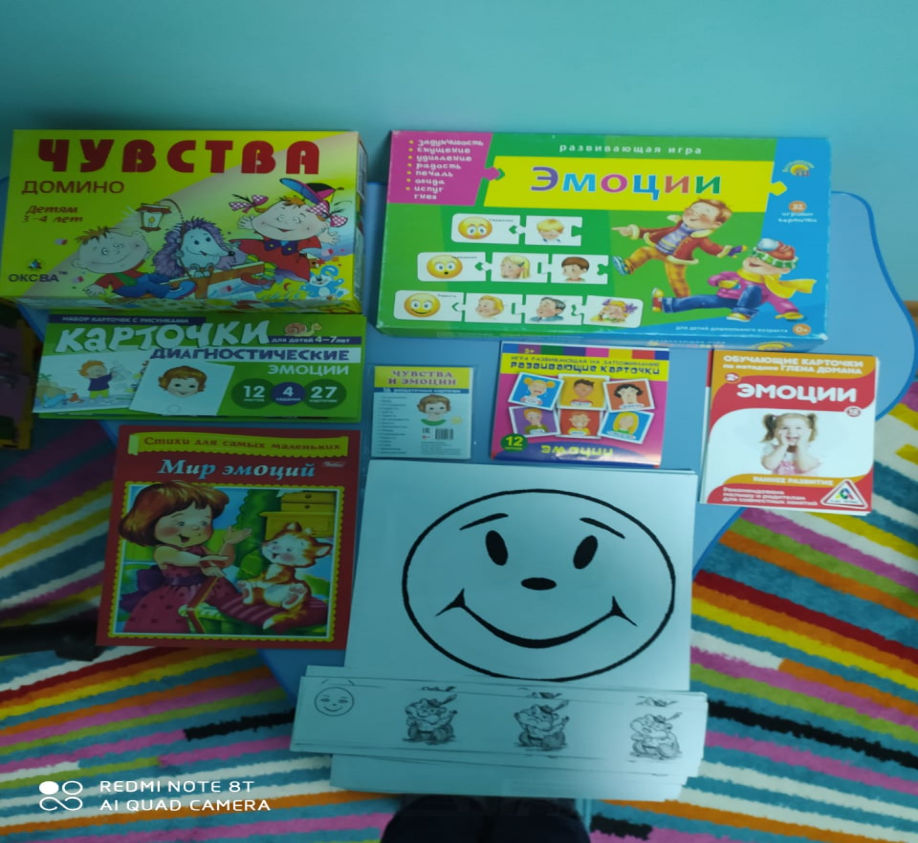 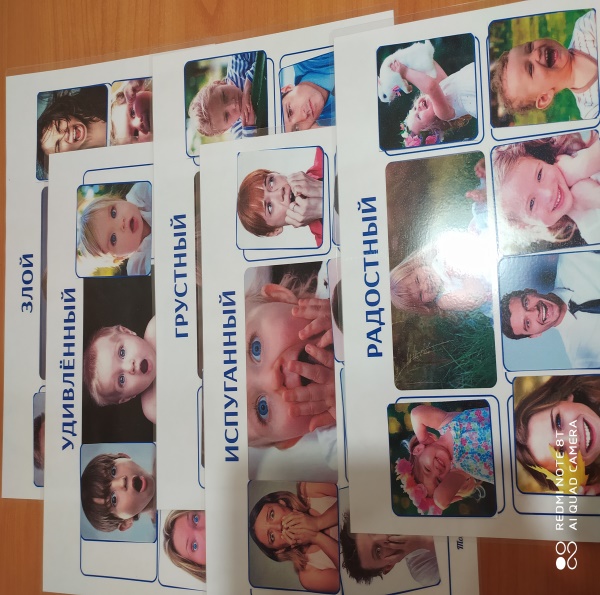 Материал для педагогов и родителей
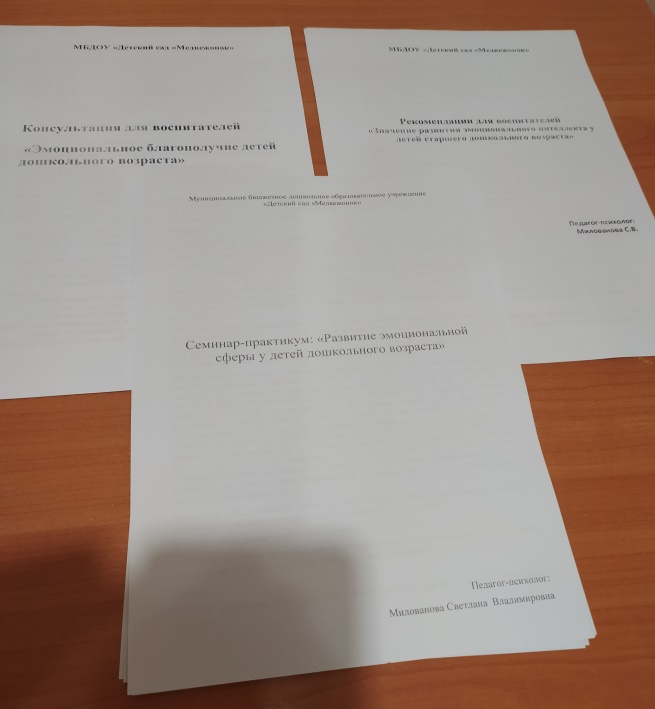 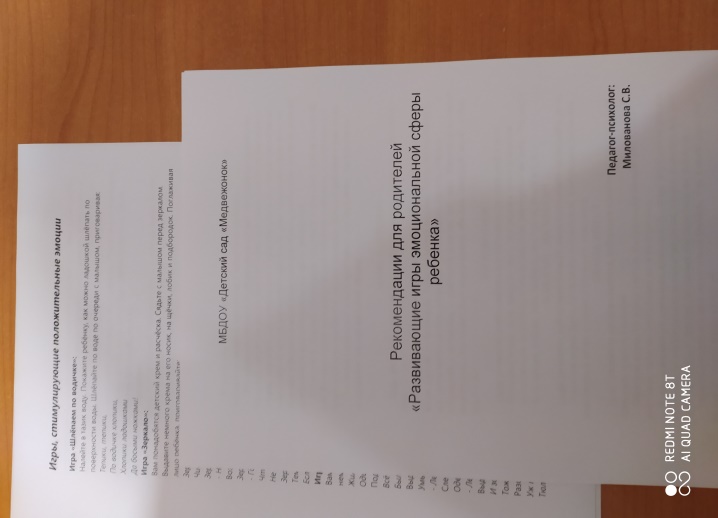 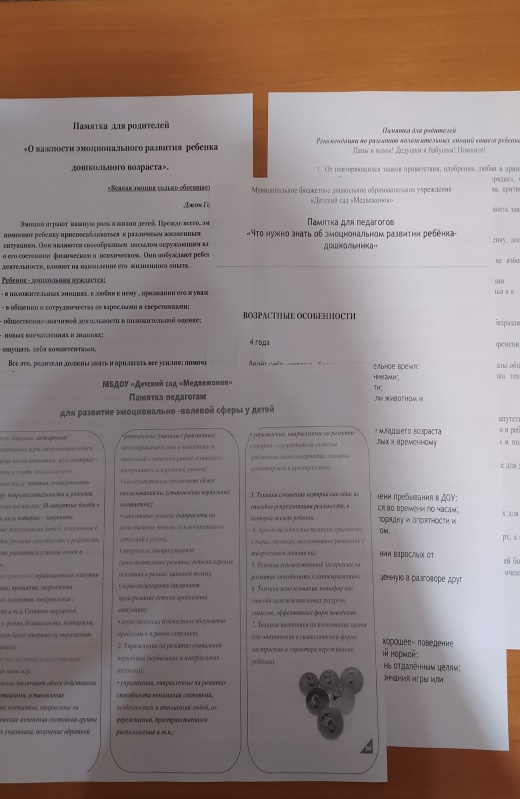 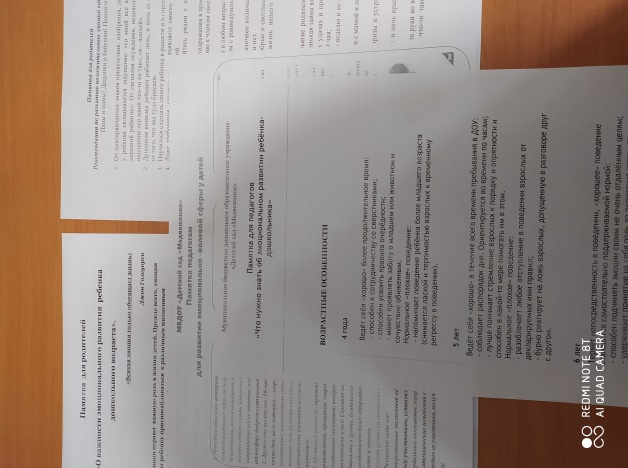 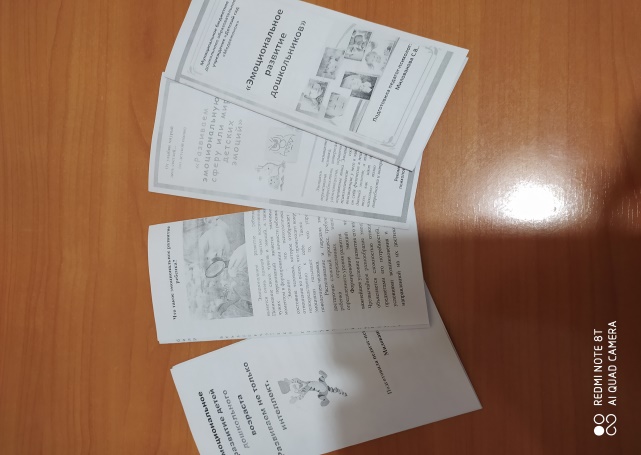 Список использованных источников

1. Диагностика эмоционально-личностного развития дошкольников. 3-7 лет.  М.: Учитель, 2014. 2. Ермолаева М.В. Особенности и средства развития эмоциональной сферы дошкольников. М.: Московский психолого-социальный университет (МПСУ), 2016. 
3.Ковалец И.В. Мир моих эмоций М. Белый ветер, 2016
4. Котова Е.В. В мире друзей. Программа эмоционально-личностного развития детей.  М.: Сфера, 2016.
5. Крюкова С.В., Слободяник Н.П. Удивляюсь, злюсь, боюсь, хвастаюсь и радуюсь. М.: Генезис, 2007. 
6. Пазухина И.А. Давай познакомимся! Тренинговое развитие и коррекция эмоционального мира дошкольников 4-6 лет. СПб.: Питер, 2013. 7. Шапиро Е.И. Особенности эмоционального развития дошкольника 3-7 лет. М.: Высшая школа, 2011.
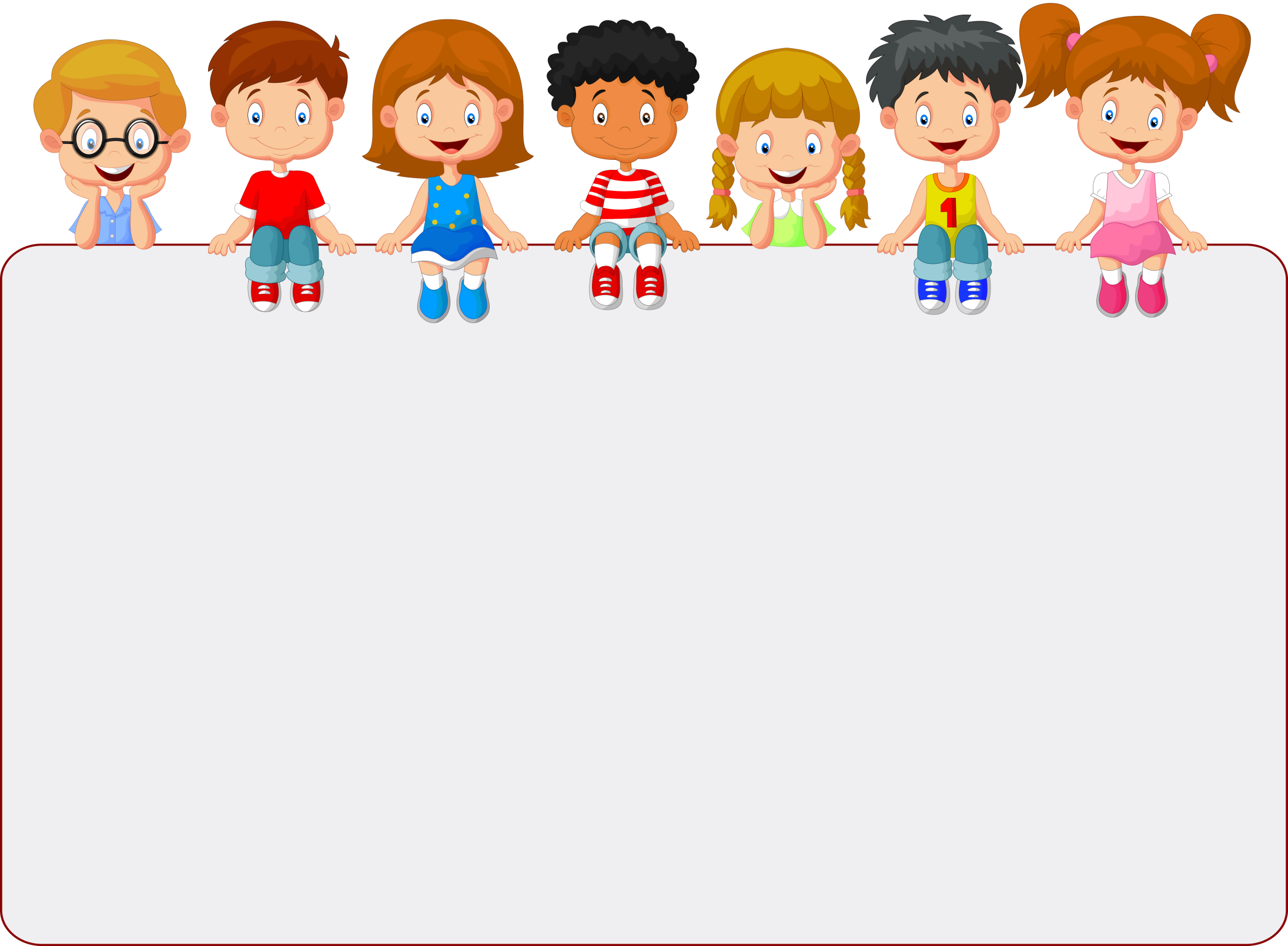 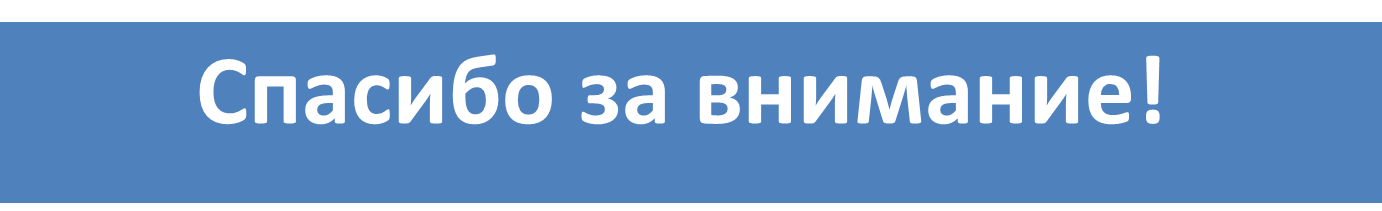